Reasons for plagiarism by students:Why does it happen?
Training module for HEI instructors
Version: O1-A-3, English, 16 July 2019
[Speaker Notes: Obligatory part]
Basic information for trainers
Target group of instructors: B.A.-beginner courses
Summary of content: This presentation lists the reasons of plagiarism as identified by plagiarizers themselves and then presents anonymous multi-mediated writing model as a remedy to prevent plagiarism in student assignments.
Learning objective(s): Participants will identify reasons of plagiarism and plan their writing courses by encouraging effective exchange of peer feedback to prevent plagiarism.
Educational format(s): presentation
Duration: 30 minutes
Recommended number of participants: any
To maximize the benefits, participants are expected to be experienced in teaching writing.
Training module: Reasons for plagiarism by students: Why does it happen?
27/11/2019
2
[Speaker Notes: This is basic information for trainers, who train the instructors of Higher education institutions (HEI) – NOT for the participants of a training.]
Reasons of plagiarism
A study conducted by Razı (2015b):
Aimed to reveal the reasons of plagiarism 
by interviewing plagiarizers 
enrolled in Advanced Reading and Writing Skills Course 
a first year course at English Language Teaching Department of a university in Turkey
Training module: Reasons for plagiarism by students: Why does it happen?
27/11/2019
3
Reasons of plagiarism
194 students enrolled in the course
28 plagiarized in their a academic writing assignments
11 male plagiarizers
17 female plagiarizers
Razı (2015b) interviewed plagiarizers.
Considering any possible gender differences, the findings are presented separately for female and male students.
Training module: Reasons for plagiarism by students: Why does it happen?
27/11/2019
4
Findings: Male
11 plagiarism incidents
3 accidental
8 deliberate
Male 10:
“One of my class mates told me that she had an assignment that she hadn’t submitted on Turnitin previously. I decided to submit her assignment since there was no risk but she was mistaken since she didn’t remember that she had submitted it on Turnitin last year.”
Training module: Reasons for plagiarism by students: Why does it happen?
27/11/2019
5
Reasons male
M1: Did not know how to paraphrase.
M2: Forgot to use quotation marks.
M3: Tried to catch deadline.
M4: Did not know how to paraphrase: Problems in restructuring.
M5: Bored and then tried to catch deadline.
M6: Cited like paraphrase to reduce quotation ratio.
M7: Did not know how to paraphrase.
M8: Did not know how to cite.
M9: Insufficient number of sources. Cited a single source poorly.
M10: Submitted a friend's assignment since she told him that she had not submitted it on Turnitin.
M11: Submitted the same assignment for two courses.
Training module: Reasons for plagiarism by students: Why does it happen?
27/11/2019
6
Findings: Female
17 plagiarism incidents
1 accidental
16 deliberate
Female 9:
“I realized that attending tutorials helped me avoid plagiarism as I had the chance of directly asking to you [the lecturer] but I got bored towards the end of the semester and did not attend the tutorials. To finalize my paper I simply copied expressions from other sources.”
Training module: Reasons for plagiarism by students: Why does it happen?
27/11/2019
7
Reasons female
F1: To catch deadline, borrowed some expressions from a friend.
F2: Since it was difficult to paraphrase, she avoided paraphrasing.
F3: Thought that mentioning the author would be enough to copy the sentence.
F4: Bored and then tried to catch deadline.
F5: Tried to catch deadline.
F6: Did not how to paraphrase.
F7: Tried to catch deadline.
F8: Bored towards the end of the paper and did not paraphrase carefully.
F9: Bored in some parts of the paper and did not paraphrase carefully. Non-attendance to tutors resulted in weak paraphrase.
F10: Tried to avoid submitting a short paper and integrated weak paraphrased expressions.
F11: Tried to avoid spoiling meaning in restructuring so only changed some words.
F12: Non-attendance to tutors because of illness and then tried to catch the deadline.
F13: Did not how to paraphrase.
F14: Thought that mentioning the author would be enough to copy the sentence. Tried to avoid spoiling meaning in restructuring so only changed some words.
F15: Did not how to paraphrase.
F16: Tried to catch deadline.
F17: Did not accept being interviewed.
Training module: Reasons for plagiarism by students: Why does it happen?
27/11/2019
8
Some more evidence...
Razı (2015a) conducted another study 
to reveal the difficulties that students experience in academic writing
and compared students‘ self-reported difficulties with their actual problems (identified by Razı himself as the lecturer) in academic writing
Students‘ difficulties did not match with their actual problems in academic writing.
They were not aware of their actual problems and this made them prone to plagiarism.
Training module: Reasons for plagiarism by students: Why does it happen?
27/11/2019
9
Self-reported difficulties in academic writing (Razı, 2015a, p. 154)
Training module: Reasons for plagiarism by students: Why does it happen?
27/11/2019
10
Lecturer-reported actual achievement of students in academic writing (Razı, 2015a, p. 155)
Note: 
Scores out of 2
Training module: Reasons for plagiarism by students: Why does it happen?
27/11/2019
11
How to encourage students to develop better academic writing skills and prevent from plagiarism?
Benefit from anonymous multi-mediated writing model (Razı, 2017).
The model encourages students to exchange peer feedback in order to overcome their writing problems.
Each student paper is matched with three anonymous reviewers.
Before assigning reviewers, students are divided into three subcategories, namely ‘good’, ‘moderate’ and ‘weak’ in accordance with their writing proficiency.
Each student receives feedback from a good, moderate and weak peer and also provides direct feedback to a good, moderate and weak peer.
Such feedback exchange ensures a balanced distribution of asymmetrical and symmetrical feedback.
After students receive peer feedback, they revise and resubmit their papers.
Training module: Reasons for plagiarism by students: Why does it happen?
27/11/2019
12
Feedback exchange in anonymous multi-mediated writing model (Razı, 2017, p. 32)
Training module: Reasons for plagiarism by students: Why does it happen?
27/11/2019
13
Conclusion
Students might have a variety of reasons to plagiarize.
Take first-year undergraduates’ inexperience into consideration.
Writing in a second/foreign language may increase the risks plagiarising due to lack of insufficient language proficiency.
Anonymous multi-mediated writing model reduces plagiarism incidents by helping students to develop metacognitive skills and become autonomous learners.
Training module: Reasons for plagiarism by students: Why does it happen?
27/11/2019
14
Acknowledgement & references
Razı, S. (2015a). Cross-checked problems in undergraduate academic writing. K. Dikilitaş, R. Smith, & W. Trotman (Eds.), Teacher-researchers in action (pp. 147-161). Kent, UK: IATEFL.
Razı, S. (2015b). Reasons of plagiarism in undergraduate academic writing and benefiting from Turnitin. Paper presented at the International conference plagiarism across Europe and beyond 2015, 10-12 June, Brno, Czech Republic.
Razı, S. (2017). Anonymous multi-mediated writing model: Peer feedback exchange in EAP. In D. Köksal (Ed.), Researching ELT: Classroom methodology and beyond (pp. 29-42). Frankfurt: Peter Lang.
Training module: Reasons for plagiarism by students: Why does it happen?
27/11/2019
15
Notes for trainer of the module
Trainers/Participants may wish to visit www.salimrazi.com to download some related publications for free.
Training module: Reasons for plagiarism by students: Why does it happen?
27/11/2019
16
[Speaker Notes: .]
Author & contact information
Salim Razı (salimrazi@comu.edu.tr, salimrazi@gmail.com)
Training module: Reasons for plagiarism by students: Why does it happen?
27/11/2019
17
License information
Title of the work: Reasons for plagiarism by students: Why does it happen? – Training module for HEI instructors
Attribute work to name: ENAI working group for educational materials
Licensed under: creativecommons.org/licenses/by/4.0

Attribute using following text:
“Reasons for plagiarism by students: Why does it happen? – Training module for HEI instructors” by ENAI working group for educational materials is licensed under a Creative Commons Attribution 4.0 International License.
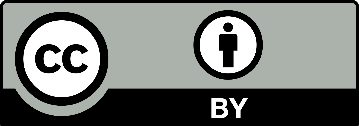 Training module: Reasons for plagiarism by students: Why does it happen?
27/11/2019
18